Why Do We Lose Zeal?
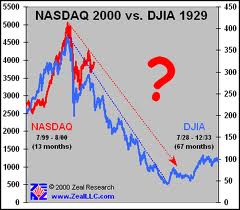 1. The “new” wears off  Acts 17:21
	- Solution: 2 Pet. 1:1-13
2. We stop intensely studying  Heb. 5:12
	- Solution: Eccl. 12:13; Heb. 5:13-14
3. We forget the labor & yoke of sin  Mt. 11:28-30
	- Solution: 1 Tim. 1:12-14; Acts 17:16 (1 Jn. 4:13)
4. We return to sin  Ps. 51:12-15
	- Solution: Rev. 2:3-5; Acts 8:22-23 (1 Jn. 1:9)
5. We become discouraged when others reject truth  Jer. 20:7-9a
	- Solution:  Is. 55:8-9, 11; Rom. 10:1; 11:14;           		    Jer. 20:9b
Why Do We Lose Zeal?
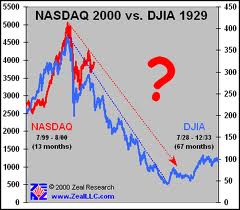 “What Must I Do To Be Saved?”
Hear The Gospel (Rom. 10:17)
Believe In Christ (Jn. 8:24)
Repent Of Sins (Acts 2:38)
Confess Christ (Rom. 10:10)
Be Baptized (I Pet. 3:21)
For The Erring Child: 
Repent (Acts 8:22), Confess (I Jn. 1:9),
Pray (Acts 8:22)